Exploration withIntelligent Information Systems
Edward A. Fox, Professor
Department of Computer Science
 (and by courtesy, Electrical and Computer Engineering)
Centers: AI and Data Analytics, Autism Research, Global Change,                   Human-Computer Interaction (HCI) 

Intro to Scieneering, ENGR 2164
190 Goodwin Hall, Virginia Tech, Blacksburg, VA 24061 --  17 September 2021
Outline
Career path
Article shared
Exploration as a basic human activity
Information life cycle
Digital libraries
Building intelligent information systems
Workflows: AI reasoning and knowledge representation: goals -> services
Case study 1: Tweets, Web pages, ETDs
Case study 2: summarize depositions (law, linguistics and AI / deep learning)
Summary
Career path
Summers at MIT: automating: newspapers, stock market
After college: steel joist manufacturing: civil engineering, inventory, sales, finances
Summer at Cornell: IBM FSD: applying the first relational database (System R)
IITA, Ibadan, Nigeria: supporting agricultural research, automating the library
Virginia Tech: applications of intelligent information systems to
Addiction recovery, agriculture, archaeology, archives, autism/neuroscience, business, CD-ROM, chemistry, disease, documents, education, fingerprints, fish, geography, global change, history, libraries, memory care, multimedia, physics, publishing, searching, sociology, tourism, video, WWW, …
Networked Digital Library of Theses and Dissertations (theses.org) - ETDs Mayfair/ClaimEdge.co: automating handling of litigated claims (law, insurance)
Article shared
“How Should One Explore the Digital Library of the Future?”
Edward A. Fox and Prashant Chandrasekar
Now at Mary Washington University
Thanks for slides related to his doctoral research!

https://doi.org/10.2478/dim-2021-0003, from February 2021
Exploration as a basic human activity
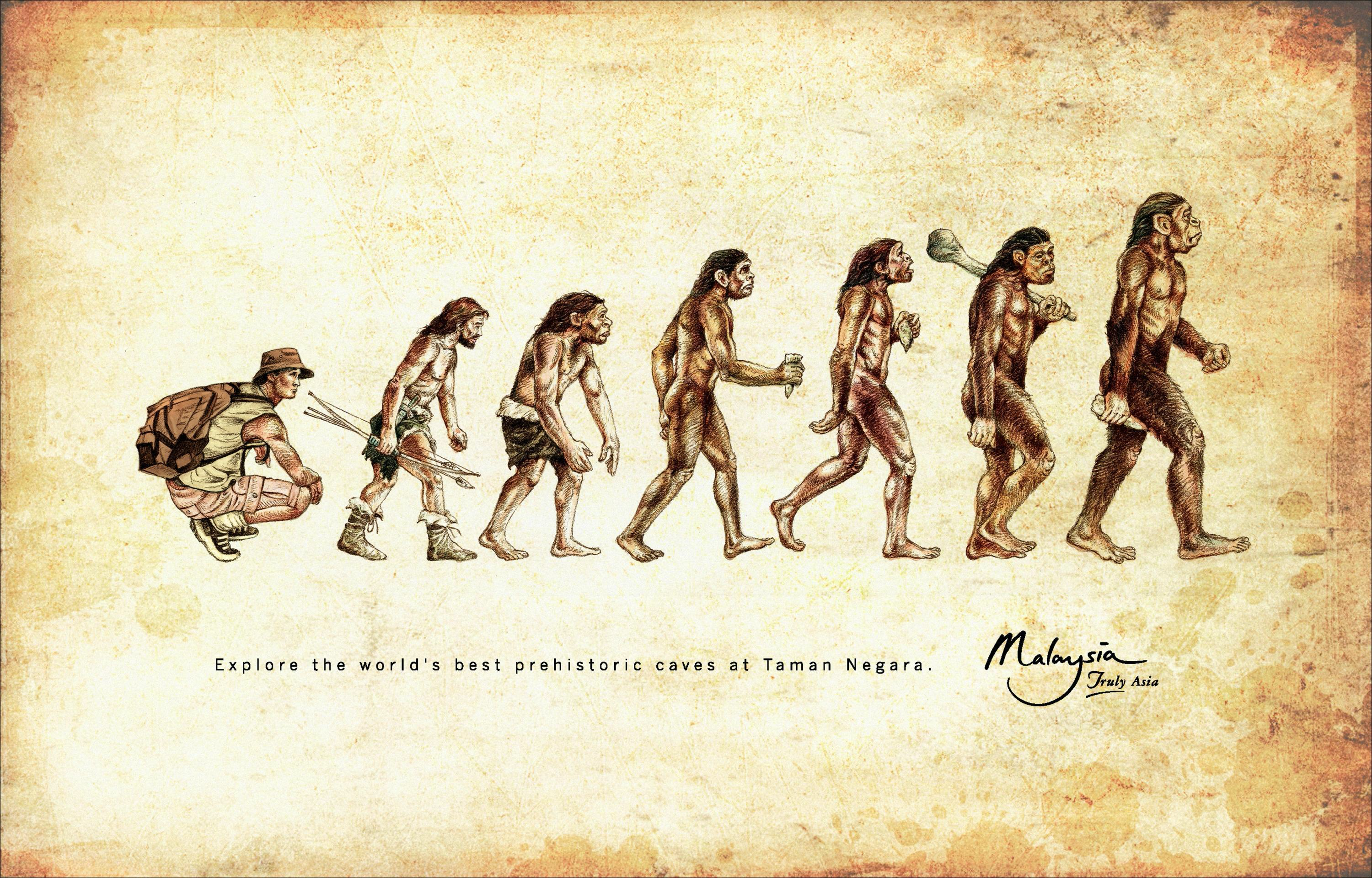 5
See also: Sapiens: A Brief History of Humankind, by Yuval Noah Harari, 2015
Explorationincludes:
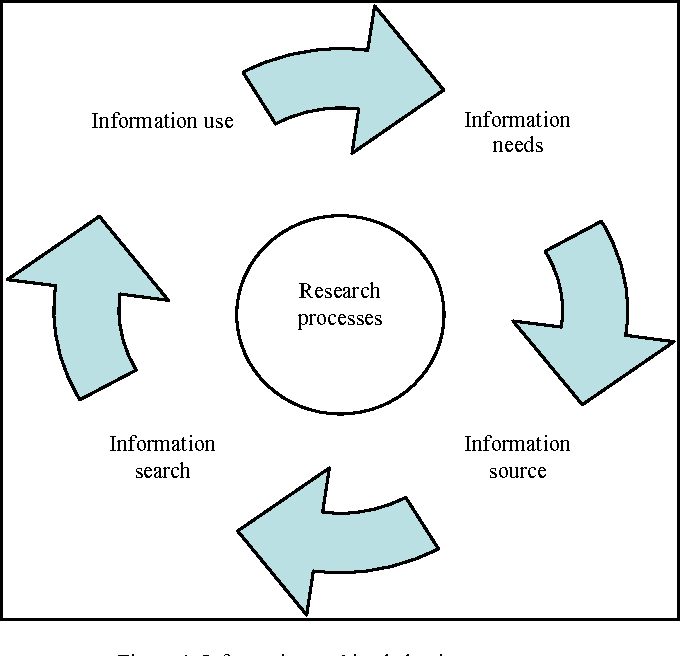 See also:
Exploratory
Search: Beyond
the Query-
Response
Paradigm, by
Ryen W. White,
Resa A. Roth,
Morgan &
Claypool, 2009
See also works on: HCIR, 
Information
Seeking
Behavior, Info-
Visualization, Probing, Delving,  Investigation, Discovery, Data Analysis/Science
6
Information
Life
Cycle
Adapted
from:
Social
aspects ofdigital libraries,
UCLA 1996,
eds. Christine L.
Borgman et al., https://
works.bepress.com/borgman/183/
Exploring
Definition: Digital Libraries are complex systems that
help satisfy info needs of users (societies)
provide info services (scenarios)
organize info in usable ways (structures)
present info in usable ways (spaces)
communicate info with users (streams)
DL Services/Activities Taxonomy
Information
Satisfaction
Services
Infrastructure Services
Repository-Building
Add
Value
Creational
Preservational
Acquiring
Cataloging
Crawling (focused)
Describing
Digitizing
Federating
Harvesting
Purchasing
Submitting
Conserving
Converting
Copying/Replicating
Emulating
Renewing
Translating (format)
Annotating
Classifying
Clustering
Evaluating
Extracting
Indexing
Measuring
Publicizing
Rating
Reviewing (peer)
Surveying
Translating (language)
Browsing
Collaborating
Customizing
Filtering
Providing access
Recommending
Requesting
Searching
Visualizing
Catalog of system req. descriptions
Case            UX ARTIFACTS
ARTIFACT MANAGER
Prashant Chandrasekar’s Architecture of DL for SME Exploration
UXR
CS1 - Information System
Digital Library of SME System Req. Descriptions
Developer
SME
UXR
Analyst
CS1 - Information System
CS2 - Information System
ConductUX Research
Results
Capture User Requirements
Service z
Service x
Service y
Query
PRODUCE
GRAPH INTERFACE
Case1

Case2

Case3
. . .
-- -----    ----   ---- -

----  ---    -----   ----

---  ---  ---   ------- -
            . . .
WORKFLOW MANAGER
SERVICES REGISTRY
Workflow-defining systems
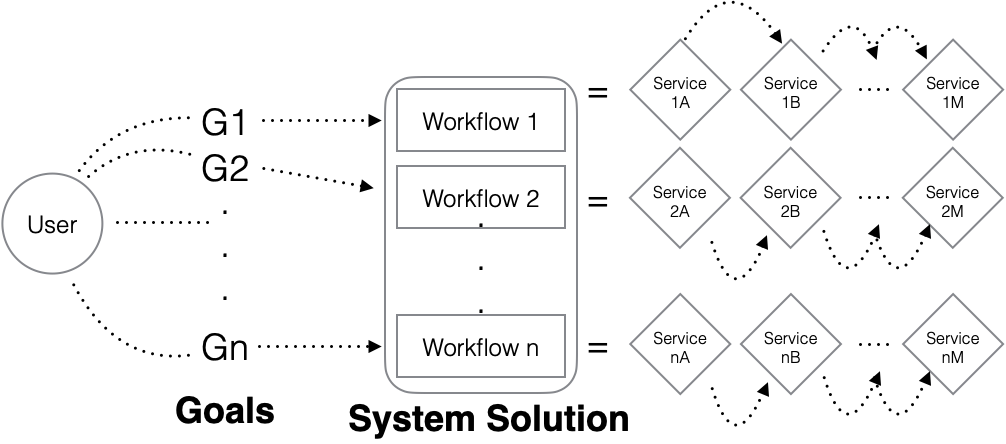 Workflow definition process
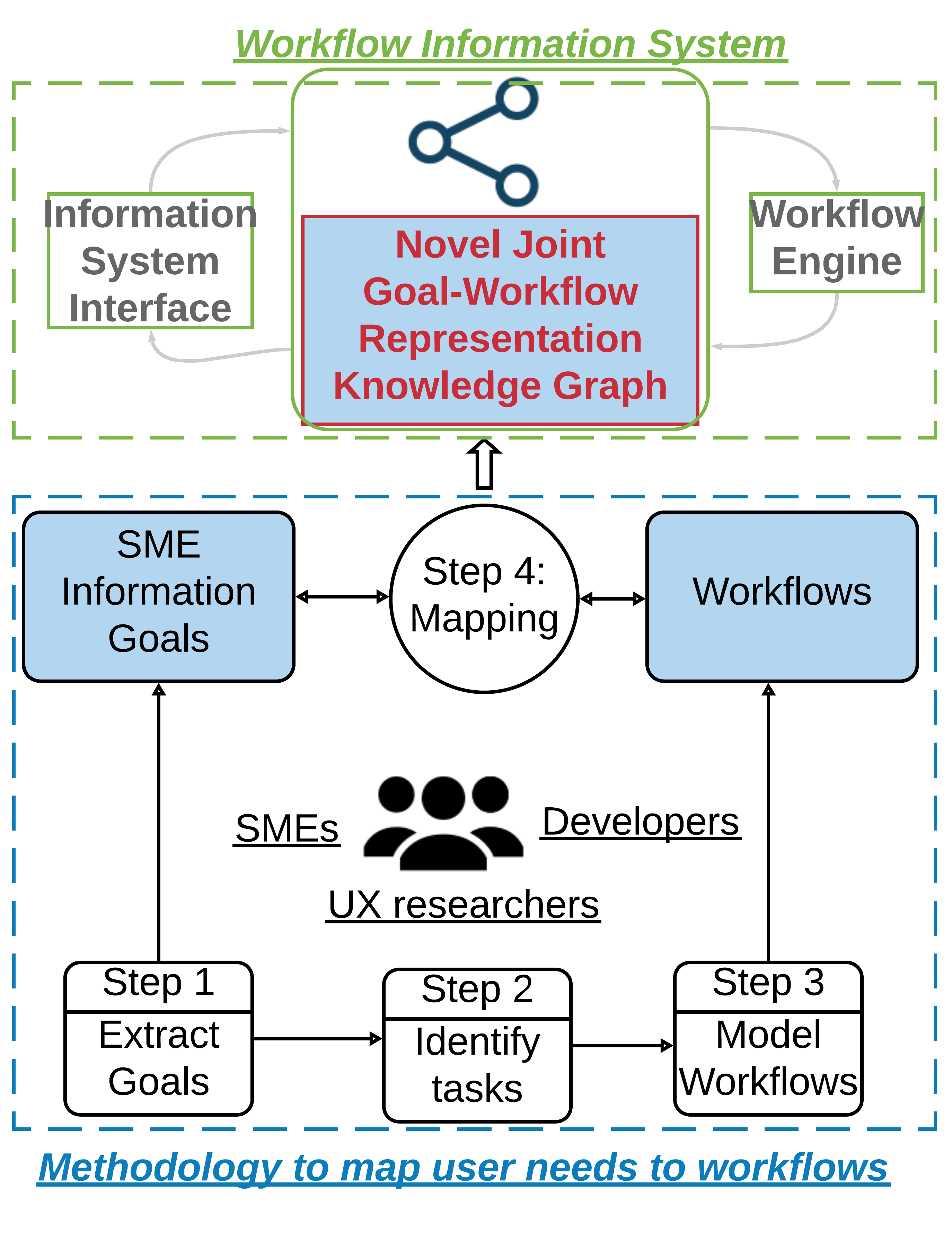 Collaboration between users (SMEs), UX researchers, and developers
Step 1: Extract goals
Step 2: Identify tasks 
Breakdown of tasks determines workflow steps
Step 3: Model workflows
Identify functions/services to support each task
Step 4: Represent goal-workflow knowledge graph
CASE STUDY 1: CS5604 (Information Retrieval)

Problem-based learning:
Build novel intelligent system

Approach: co-designed
architecture -> CI/CD
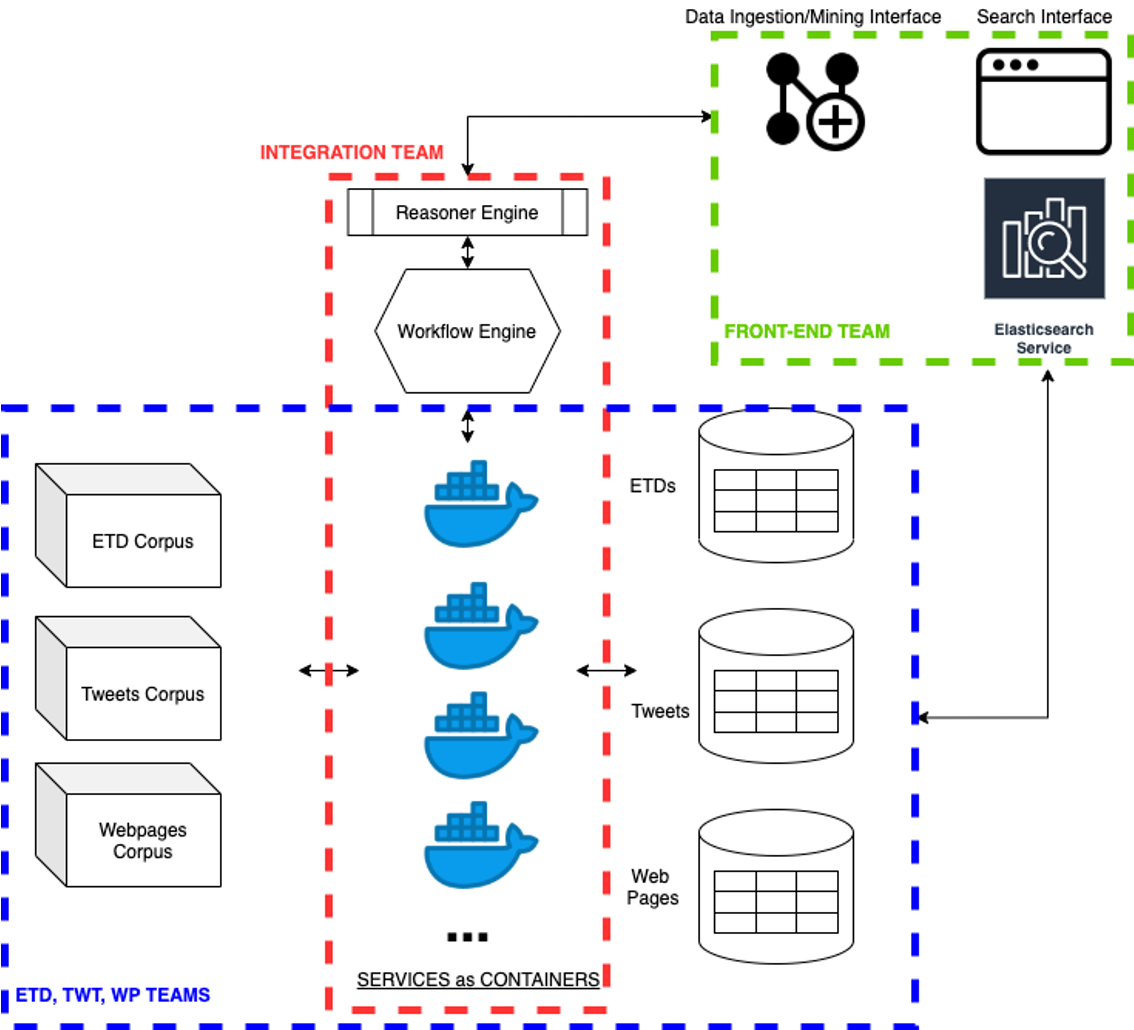 CASE STUDY 2:Law, Linguistics:LEGAL DEPOSITIONS
A deposition is a witness's sworn out-of-court testimony.

Used by lawyers and paralegals to ascertain facts pertaining to a case

Conversation = sequence of question-answer (QA) groups
[Speaker Notes: Show a deposition document as example]
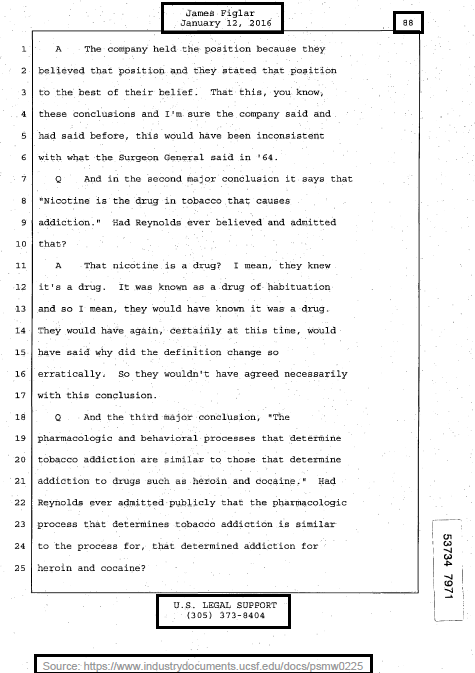 A Deposition Sample
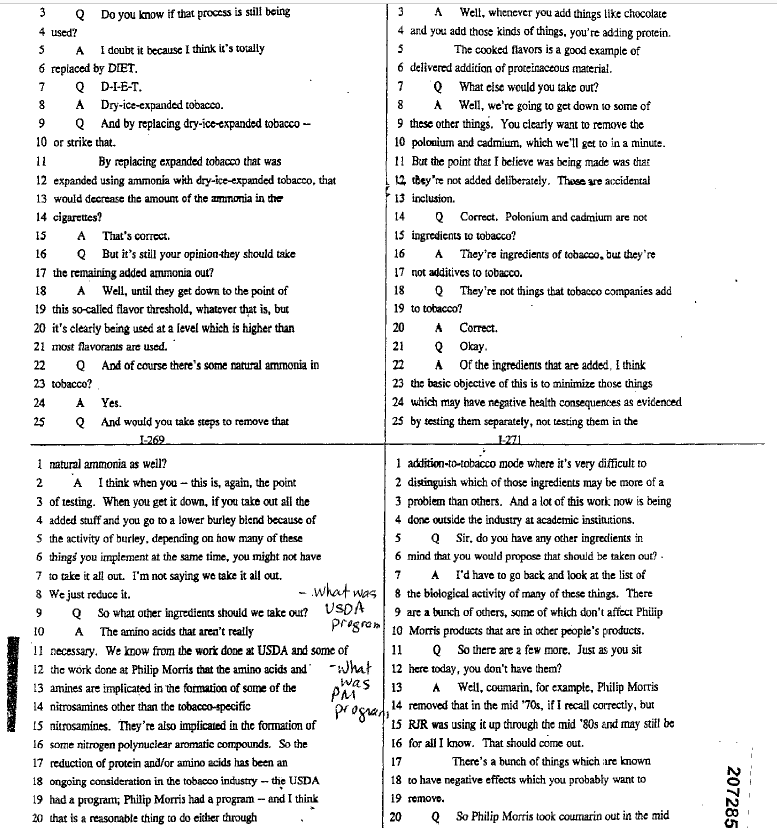 PARSING
CHALLENGES FACED
Varying number of columns per page
Annotations: handwriting, stamps
Conversation of questions & answers
Parsed Deposition
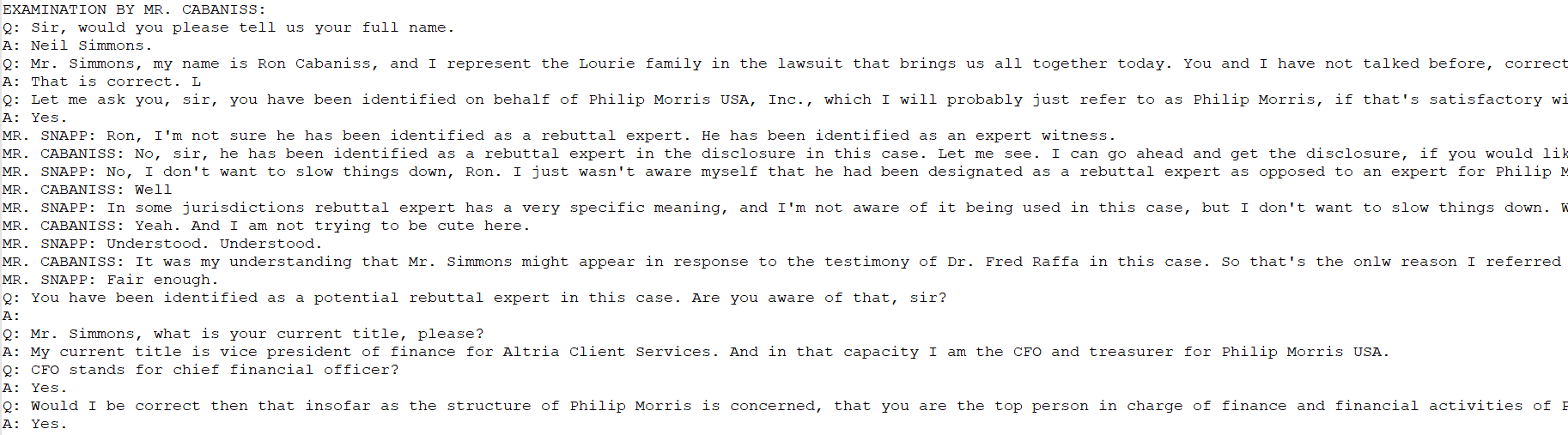 Comprehending Depositions - Challenges
Documents are noisy and only loosely follow grammatical rules.

Incomplete or abandoned sentences

Context spread across multiple QA pairs

Traditional natural language processing (NLP) methods, like syntax parsing into dependency trees, struggle to find the root of the sentences.

 Dialog Acts …
Dialog Act (DA) - Definition
Dialog act represents the communicative intent behind a speaker’s utterance in a conversation.
Dialog Act - Types
Questions
wh-* and wh-*-declarative- Which hip did you break?
binary and binary-declarative - Do you have a California driver's license?
open question - Do you currently or just in general do you have any hobbies?
or question - And were you working out for fun or were you into bodybuilding?
Answers
Yes and yes-declarative - definitely it is, yes sir.
No and no-declarative - I am afraid not
Statement opinion and non-opinion - I would say in July, I went to Los Angeles.
Acknowledge - Um-hum, Okay
Don’t know/recall - I can't remember which year it was.
[Speaker Notes: show the excel file for more examples if needed]
Dialog Act Classification
Manually annotated sentences to their Dialog Acts (about 2500 QA’s total).

Train, validation, test split of 70:20:10

Deep Learning based classifiers.
CNN with Word2Vec embeddings
Bi-LSTM with attention
BERT embeddings with a final neural network (NN) layer
Misclassifications
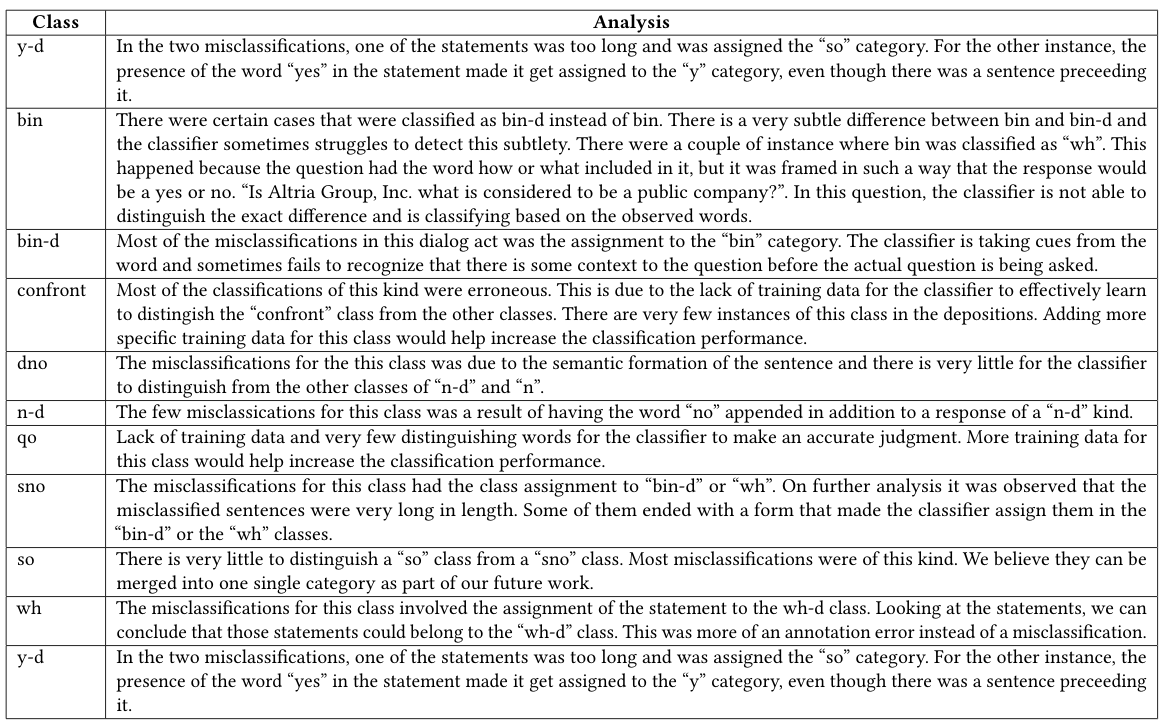 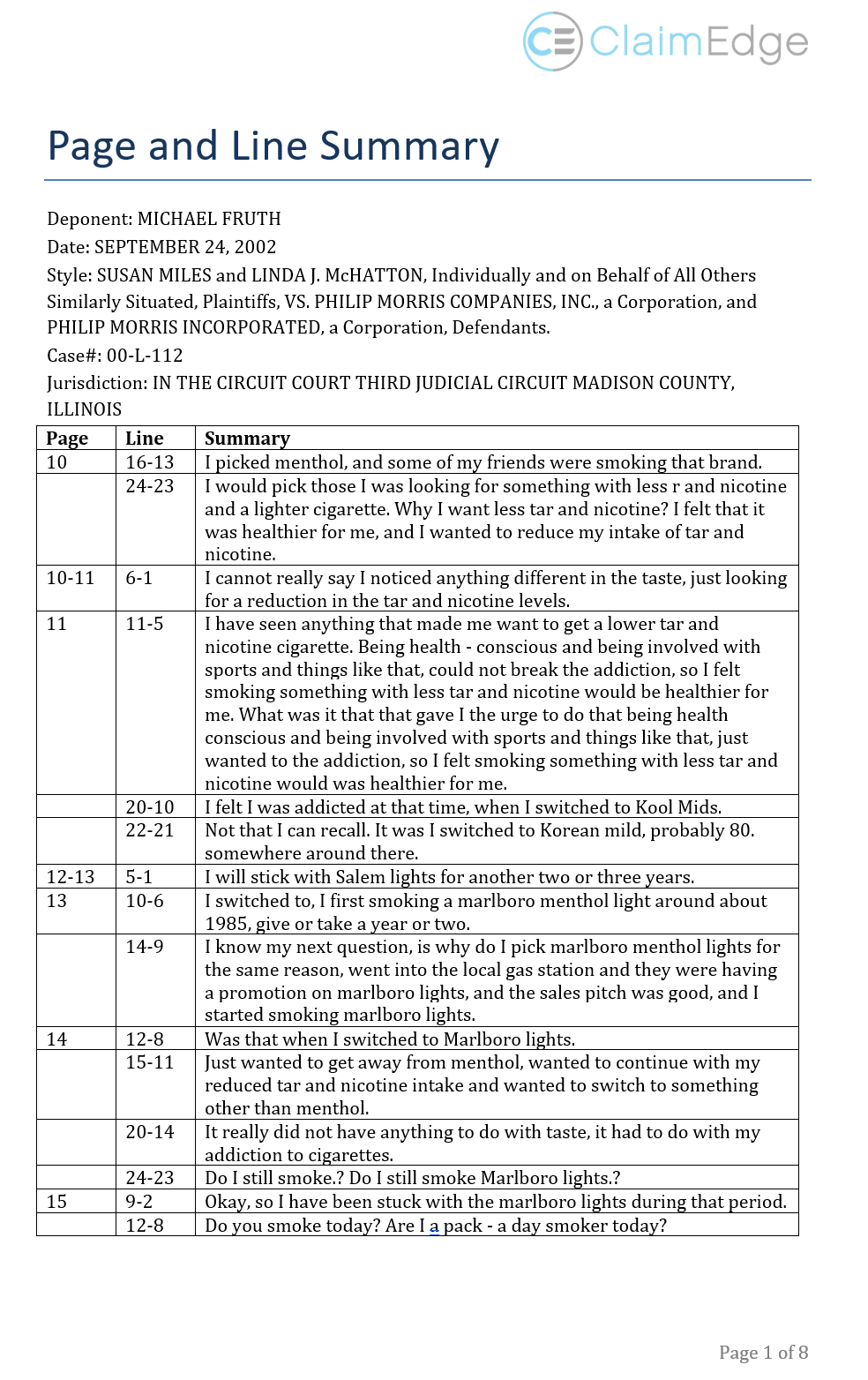 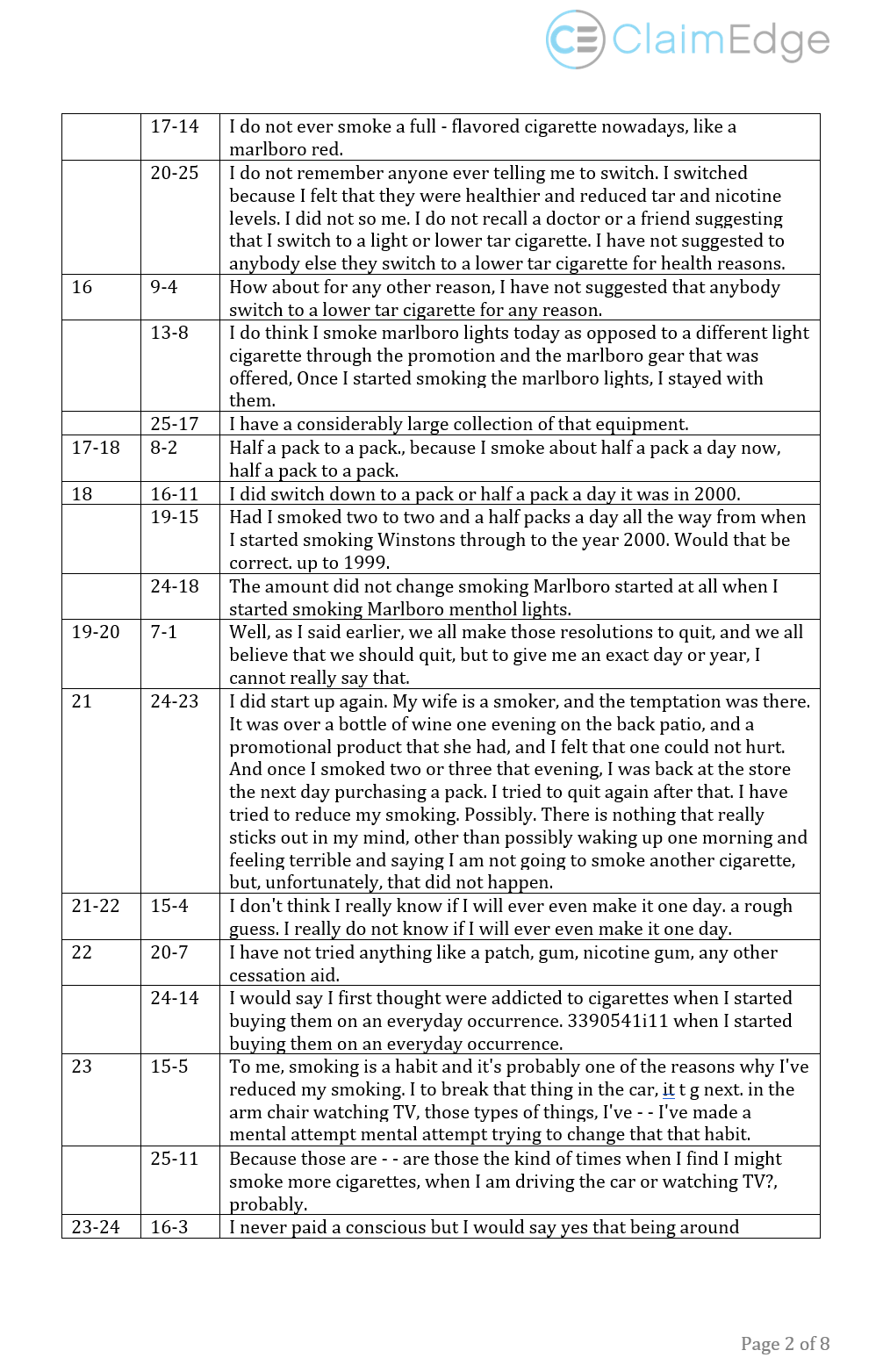 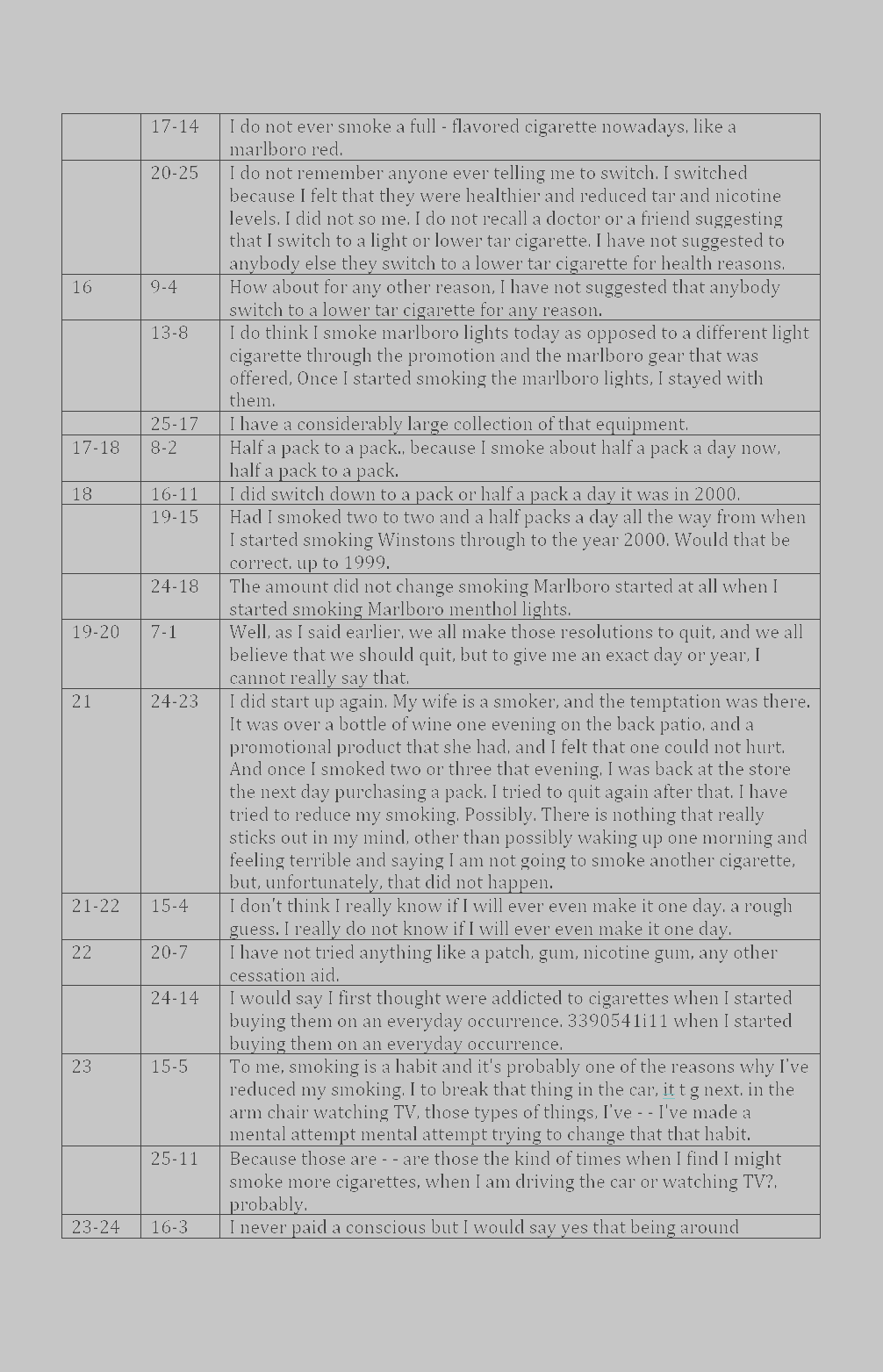 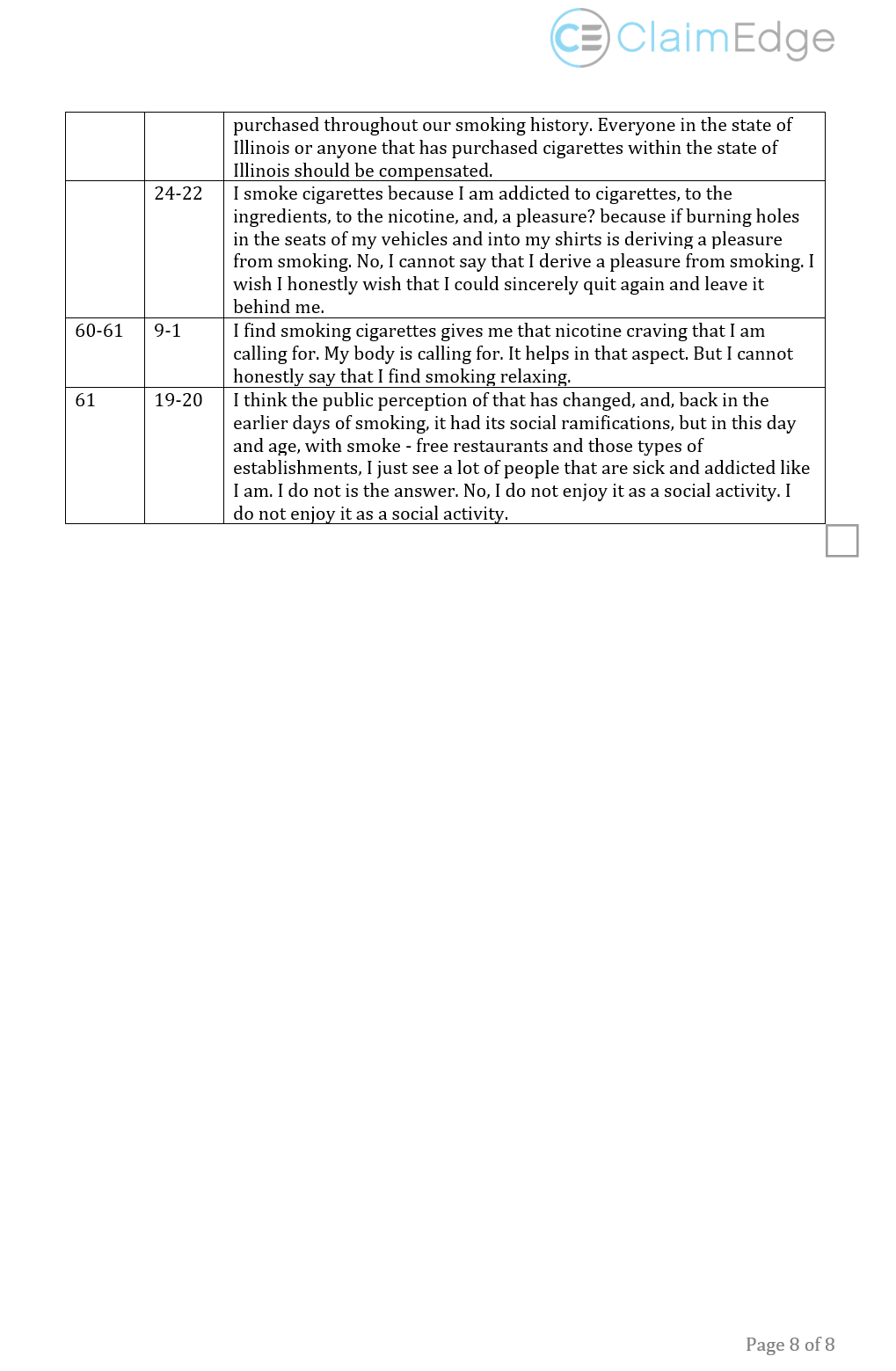 Abstractive Summary(replacing QA
pairs with
declarative
statements)
23
SUMMARY
Career path
Article shared
Exploration as a basic human activity
Information life cycle
Digital libraries
Building intelligent information systems
Workflows: AI reasoning and knowledge representation: goals -> services
Case study 1: Tweets, Web pages, ETDs
Case study 2: summarize depositions (law, linguistics and AI / deep learning)
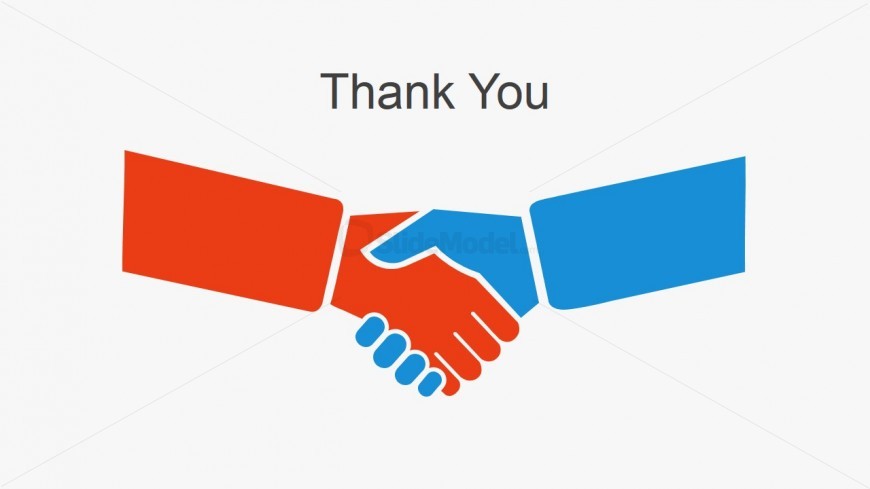 fox@vt.edu